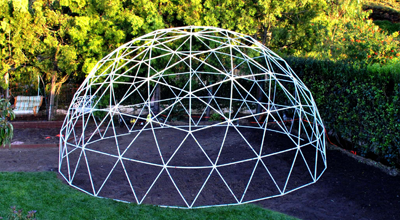 Geodesic Dome Design ChallengeMr. Bertling& Mrs. LeverettDorothy Hains’ STEM Department
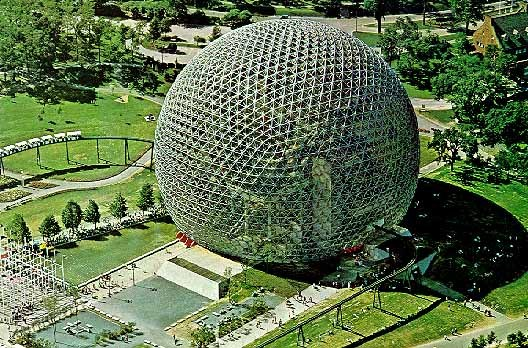 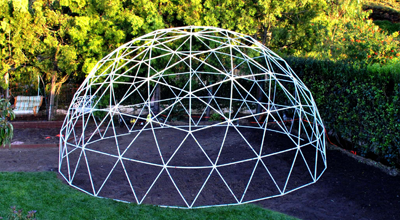 Vocabulary
Geodesic Dome: A geodesic dome is a spherical or partial-spherical shell structure or lattice shell based on a network of great circles on the surface of a sphere. 

Sphere: The shape of a ball.

Support: To bear weight.

Load: A heavy thing to be carried.
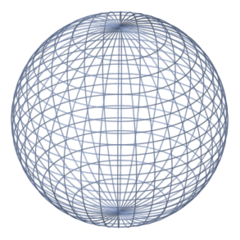 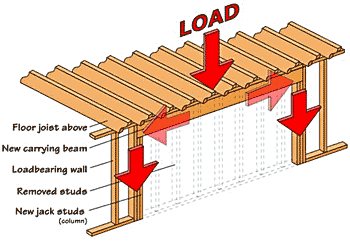 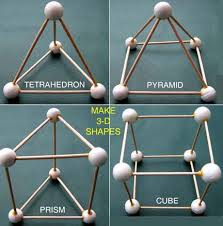 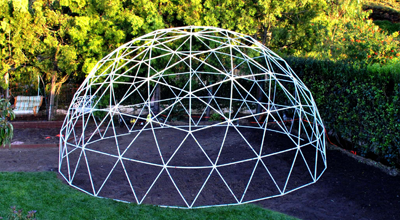 Design Challenge
Your groups represent different companies of architectural engineers that are competing for a contract to build a geometric dome playgroup equipment for schools and parks.
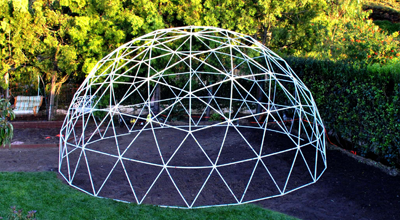 Constraints
1.) Must use all the jellybeans in the bag
2.) Don’t have to use all of the toothpicks
3.) Geometric dome must hold enough weight that it won't collapse and hurt kids playing on it.
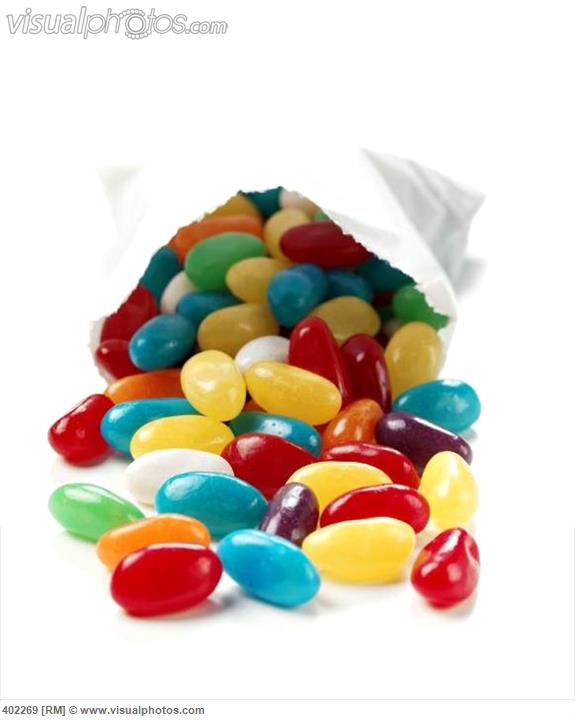 Materials
1.) Bag of jellybeans
2.) Box of toothpicks
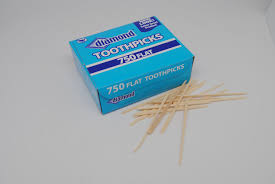 Engineering Design Process
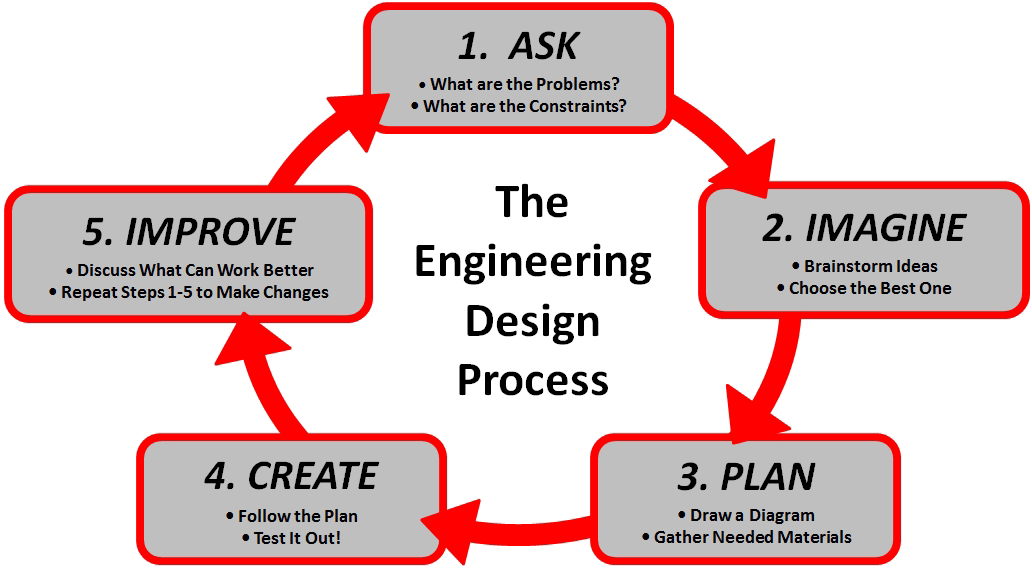 Example Planning Page
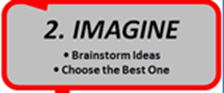 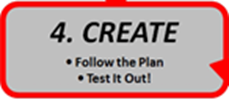 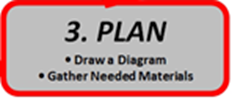 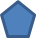 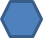 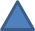 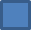 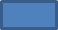 Results
Max Load: _____
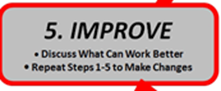 Engineering Design Process
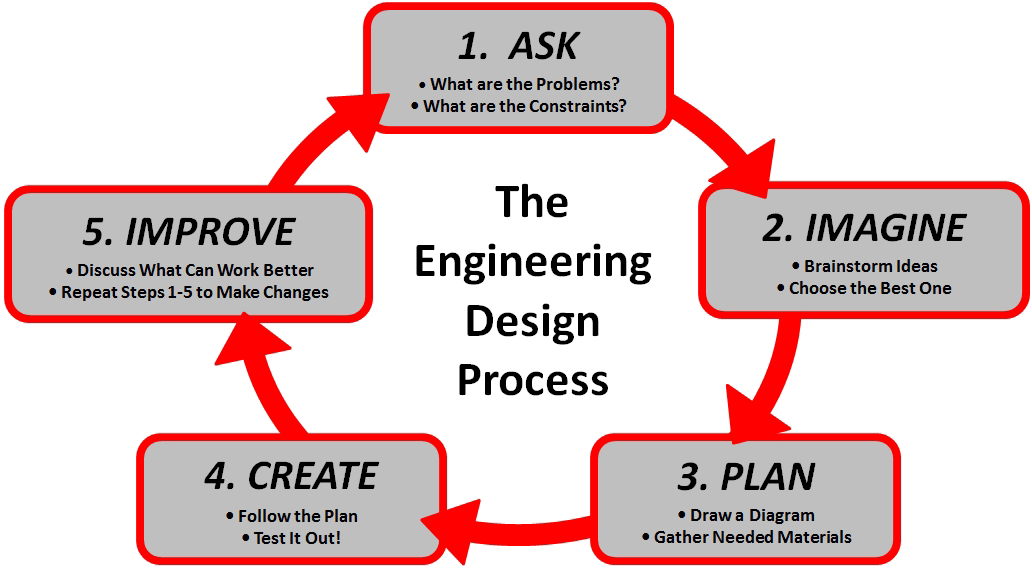 Closing
Who gets the contract?